IPCRGInternational Primary Care Respiratory Group
Prioritising primary care research needs
npj Primary Care Respiratory Medicine
Why determine respiratory primary care research priorities?
To understand which research questions concern most primary care healthcare professionals
To better address an often undervalued disease area, with a focus on improving practice
To reduce the 7.7million deaths per year that respiratory conditions account for 
To improve clinical guidelines and patient care globally. 
Update 2012 prioritisation exercise Prim Care Respir J. 2012 Mar;21(1):19-27. doi: 10.4104/pcrj.2012.00006.
Its contribution to the IPCRG Research strategy
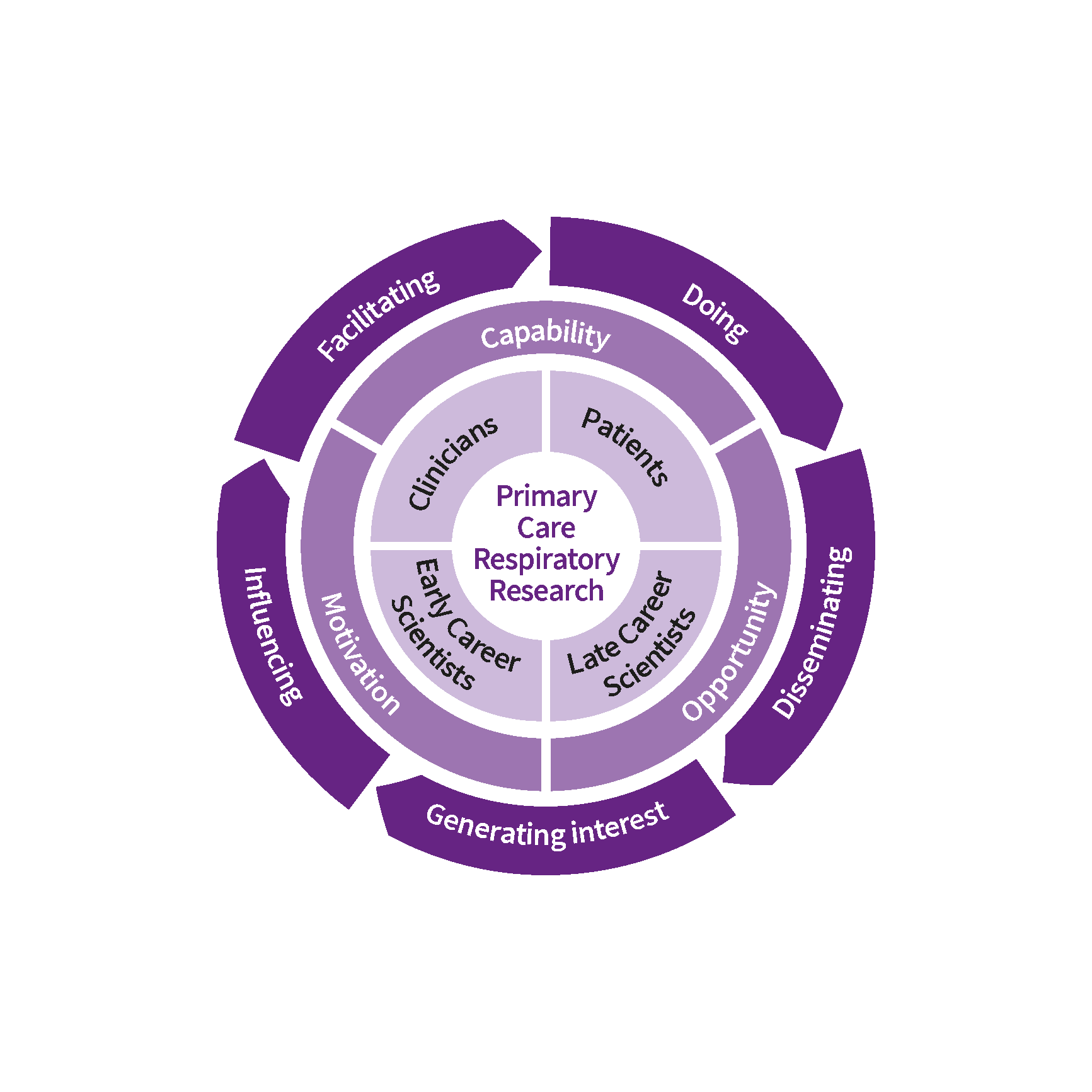 Schools, platforms for peer review e.g. conferences; introducing members to collaborations e.g. Breathe Well, RECHARGE, RESPIRE, ASTRA
PRIORITISATION PAPER;  sentinel network;  relationship building with funders and  academics
Routine data analysis (e.g. UNLOCK), implementation studies (e.g. FRESH AIR and our research school prizes); stakeholder engagement throughout research processes
Publications, our journal npjPCRM, social media, conferences, webinars, website, personal communication
Membership engagement, mentoring, encouragement, confidence building, fundraising
IPCRG’s role in supporting global health programmes to engage primary care
NIHR Funded with UK Aid
Other funders
EU Funded
Breathe Well

RESPIRE

RECHARGE
Global Health Respiratory Network 

With members and partners from 24 countries
Funded by the EU Horizon 2020 programme
FRESH AIR
UNLOCK
In the following countries: Bangladesh, Brazil, China, Georgia, India, Kyrgyzstan, North Macedonia, Malaysia, Pakistan, Uganda and Sri Lanka
Working in: Uganda, Vietnam, Greece and the Kyrgyz Republic
The UNLOCK Group includes members from 15 countries
IPCRG reaches over 155,000 primary care colleagues through our 37 country members in high, middle and low income countries
Methods: e-Delphi process
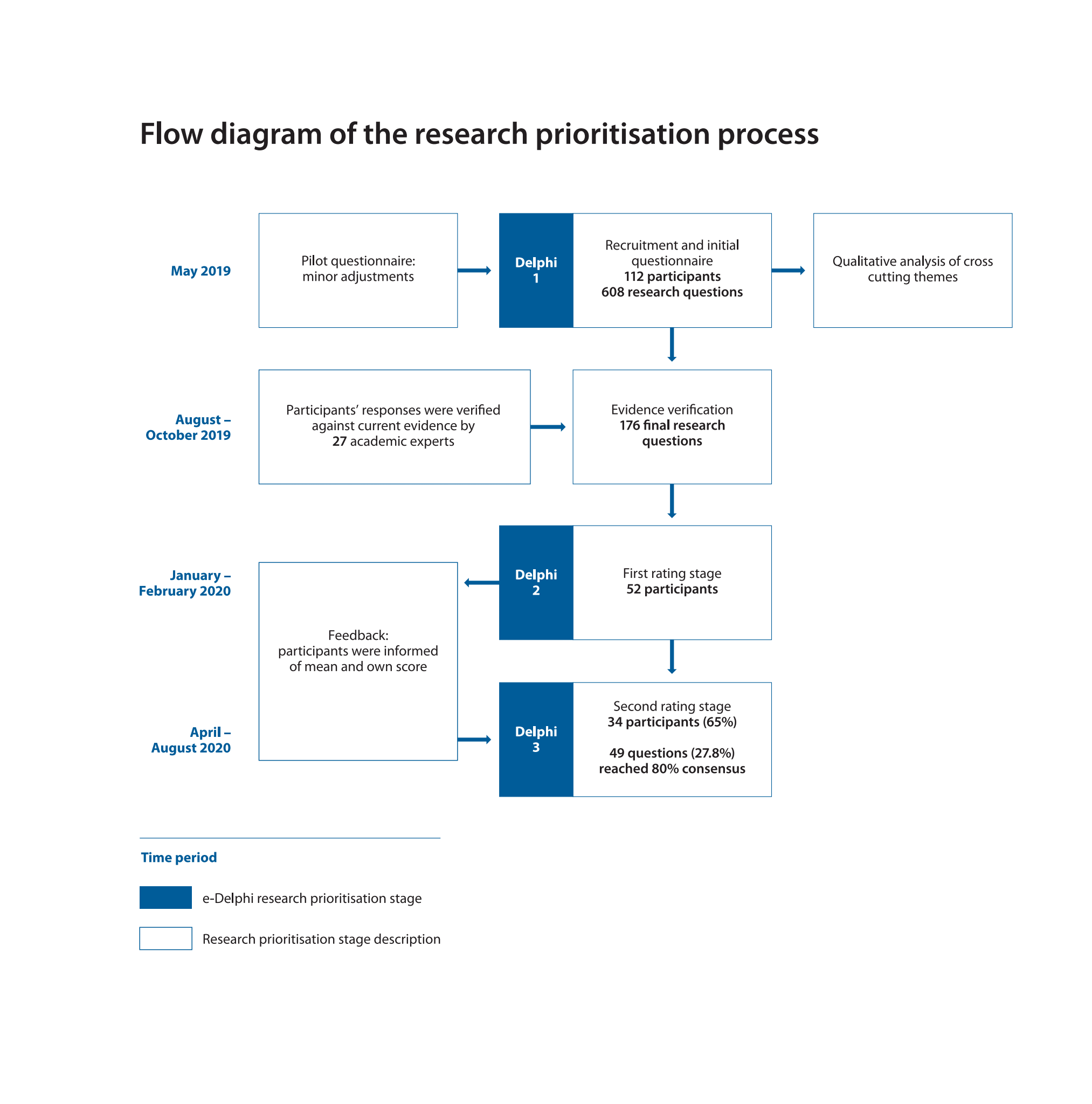 ROUND 1: OPEN SURVEY
1- What are the most common respiratory conditions 

2- Which are the most clinically important 

3- Please list 10 questions relevant to the above conditions that you would like to see answered and unable to find enough evidence in the literature for them?
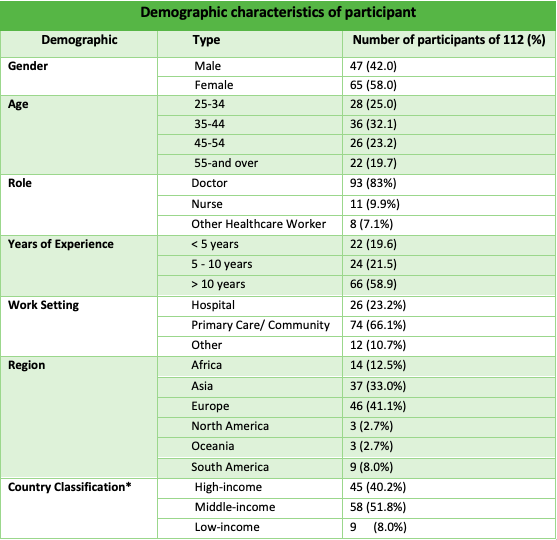 Characteristics of respondents
Geographical coverage
608 questions
from 112 community-based physicians, nurses and other healthcare professionals
representing 27 high, middle and low-income countries 
27 academic experts reduced these to 176 questions using an e-Delphi process
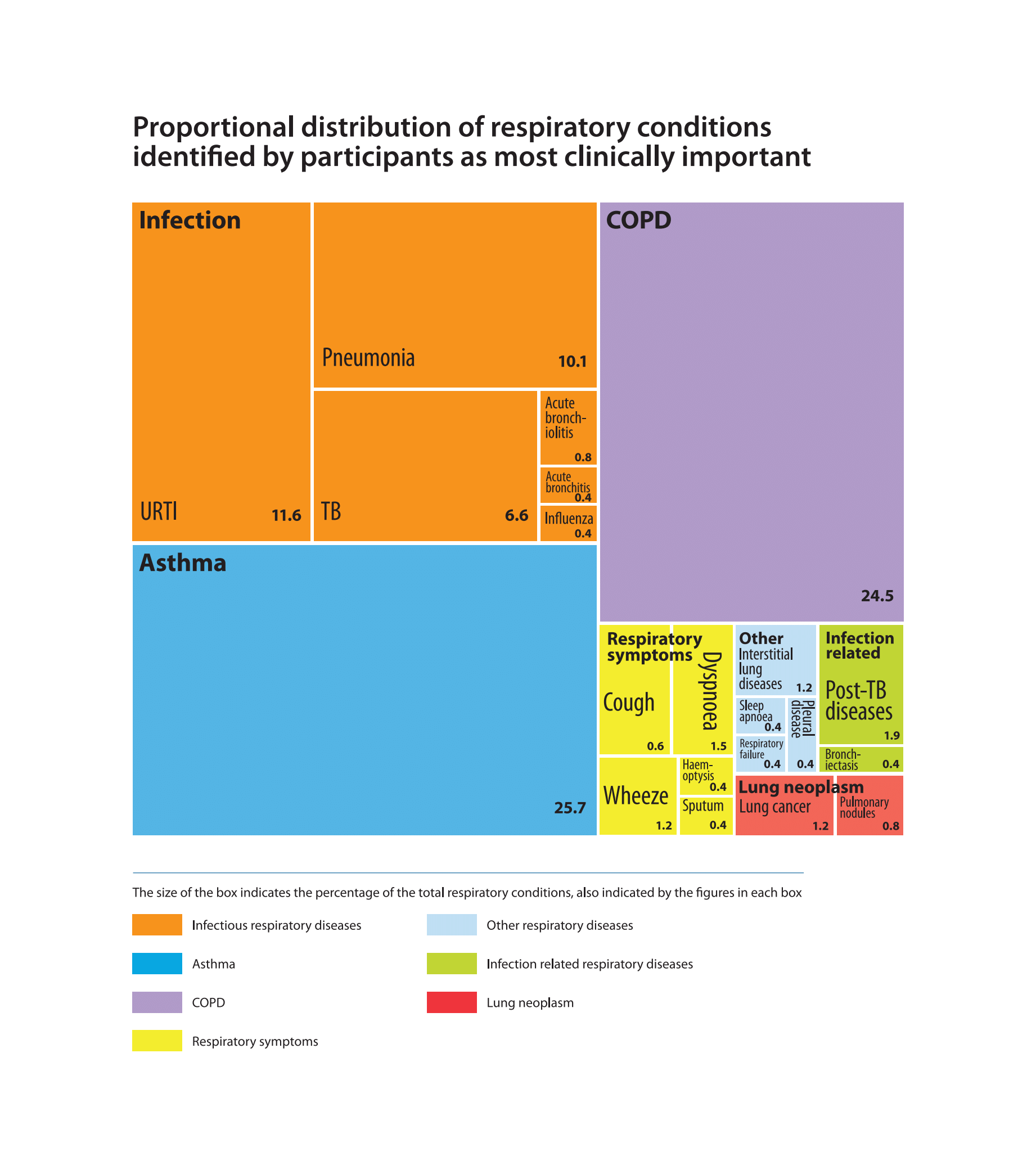 Asthma and COPD were the most frequently mentioned diseases and the diseases of most concern

Infectious respiratory diseases taken together (TB, pneumonia) were mentioned most and were also of highest concern
URTI: upper respiratory tract infection
TB: tuberculosisCOPD: chronic obstructive pulmonary disease
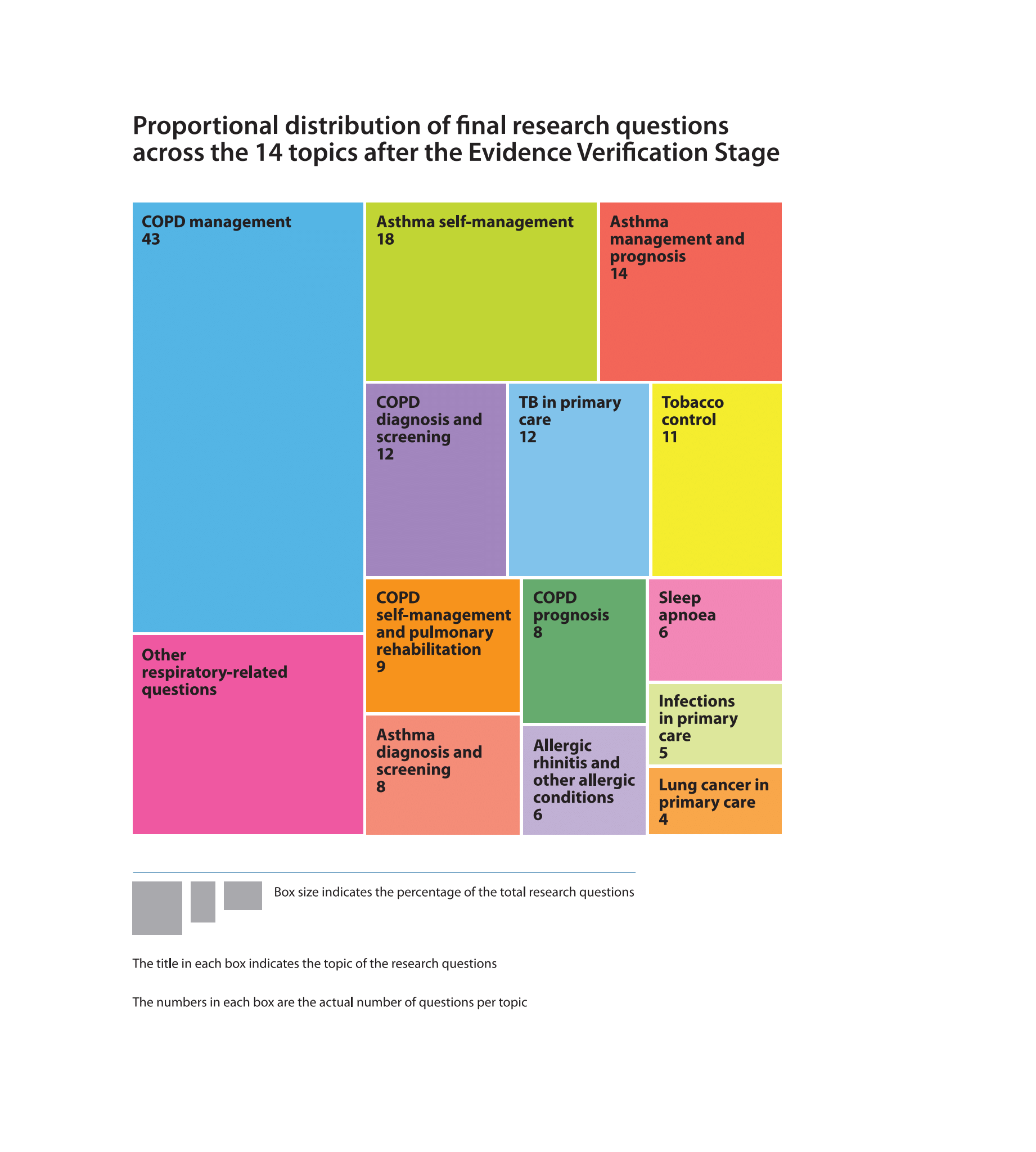 Final research questions by topic (%)
The most frequent questions were related to COPD management and asthma self-management
49 questions reached 80% consensus for importance after e-Delphi rating stagesTop 10 ranked questions
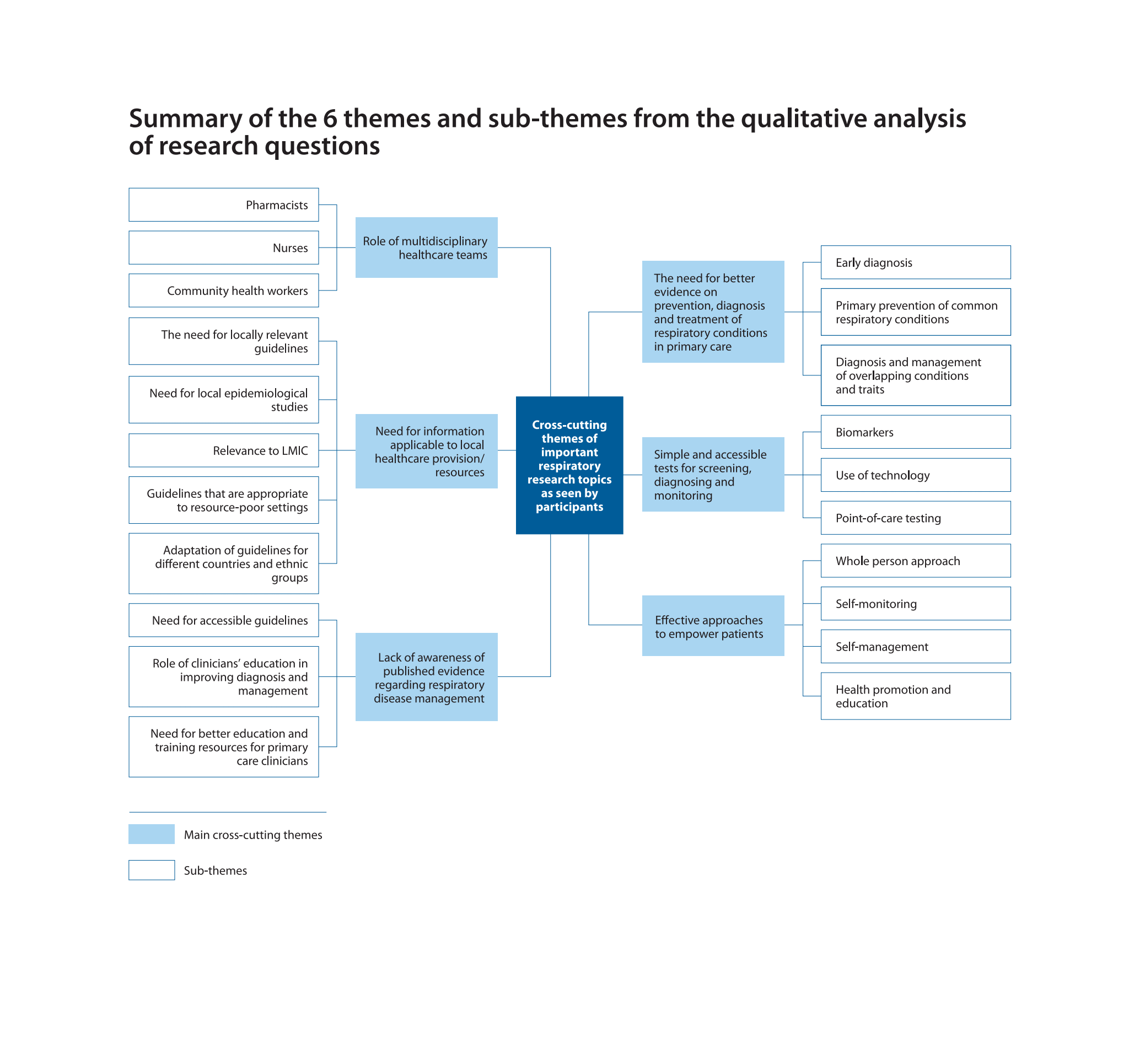 Cross-cutting themes: what is needed
Information applicable to local context
Increased awareness of disease management evidence
Better prevention, diagnosis and treatment evidence for primary care
Role definition and development within multidisciplinary teams
Validated tools for primary care screening, diagnosis and management
Approaches which empower patients
What concerns primary care the most?
Asthma and COPD were the most frequently mentioned diseases (17,2% and 15.2%) and the diseases of most concern (25.7% and 24.5%). 
Infectious respiratory diseases taken together (TB, pneumonia) were mentioned most (34.8%) and were also of highest concern (29.9%). 
The most frequent specific questions were around COPD management and asthma self-management.
New topics and priorities continued since 2012 original prioritisation
New topics
Research about shared and multidisciplinary care 
Greater understanding about the role of inhaled corticosteroids in management of COPD as well as asthma
Continued priorities
The need for simple and accessible tools and tests 
Improvement of patient self-management skills 
Promoting smoking cessation in primary care settings 
Managing people with multimorbidity 
Workforce development: training and education of primary care
What next?
Primary care is essential to improve respiratory health
Therefore we must focus research on what enables it to provide high value care
These are primary care’s research priorities and should guide policy and research funding decisions
They should inform the research agenda for the coming 5-8 years
They highlight new opportunities and continuing challenges
COVID may permanently change how we deliver healthcare. Aspects like remote consultation need more attention. See https://www.ipcrg.org/dth11